Ch. 5  MARS
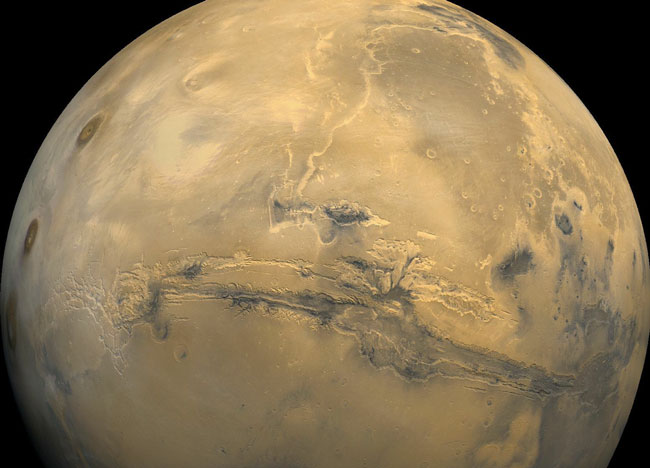 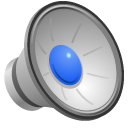 Named after the Roman god of ____.   Is there liquid water?  Life???
Orbital Properties    (Sec 5.5)
  A. Outermost terrestrial planet
  B. Large eccentricity (.093)
    1. 2nd most elongated (1.38 - 1.67 AU)
    2. Sunlight 45% more intense at perihelion
  C. Mars can be seen far from Sun
    1. Best seen at opposition (~every 2 yrs.)
    2. Closest approach -  .37 AU
D. Mars is dim
  1. Twice as far from Sun as Venus
      - light 1/4th as intense
  2. Only 30% of Venus’ surface area
  3. Only 15% reflective
  4. Can be brighter than any star
  5. Reddish-brown tint (iron oxide)
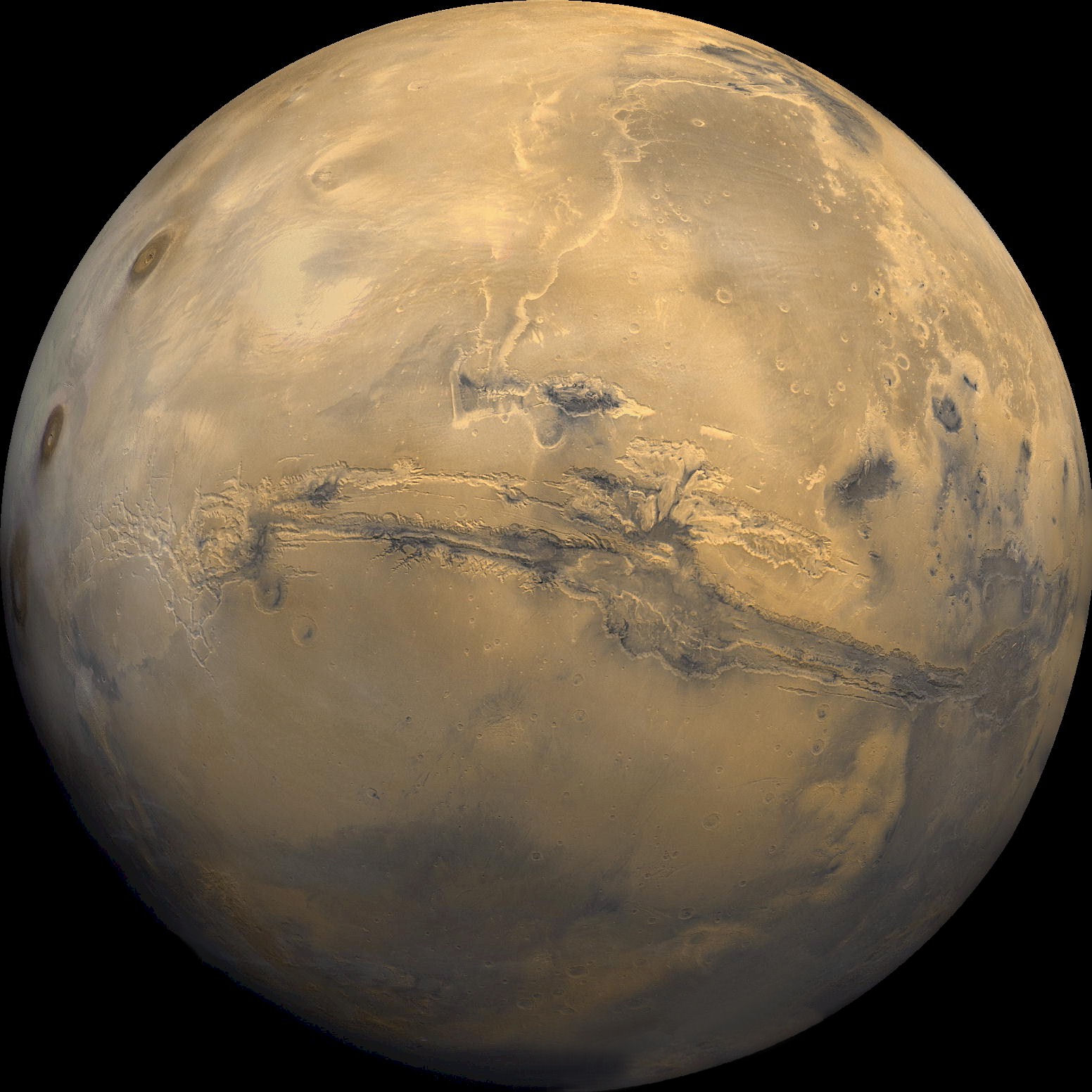 II. Physical Properties  (Sec 5.6)
  A. Size:   .53 dE  / .11 ME
  B. Density:  3900 kg/m3  
       (Core of iron sulfide)
  C. 2 small moons: Phobos/Deimos
      (sons of Ares & Aphrodite)
  D. Earth-like properties
    1. 24.6 hr rotation / 24o tilt
    2. Eccent. - greater seasonal diff.
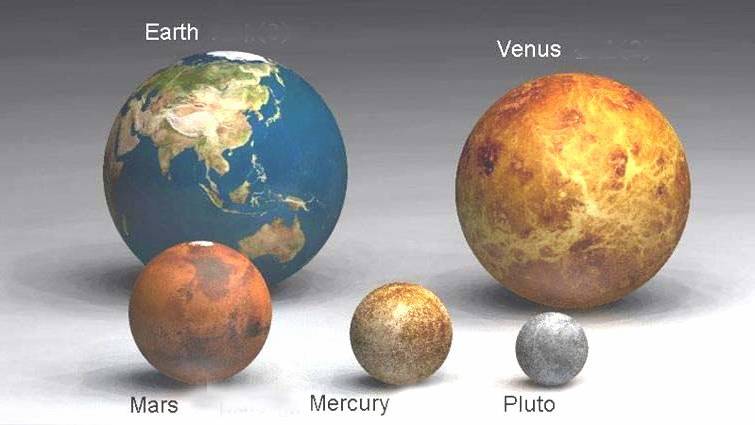 InSight 2016!!
E. No seismic studies (Viking failed)
  F. No global magnetic field - core 
       non-metallic or solid or both
  G.Never melted as much as V or E
    1. Heat escapes smaller planet
    2. Volcanism has ceased
    3. No plate tectonics
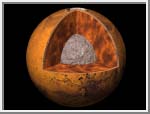 InSight Mission (2016)
http://www.space.com/17208-what-s-inside-mars-nasa-s-insight-mission-will-probe-deep-video.html
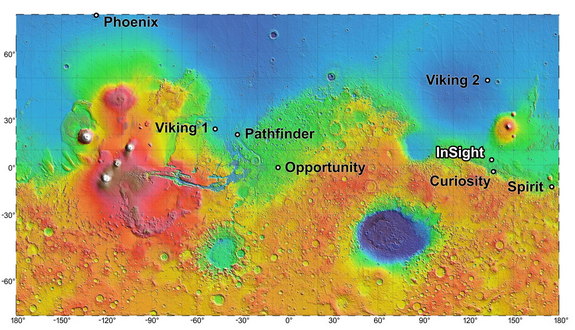 H. Features not easily seen at opposition – 
  I. Bright polar caps
    1. Grow / diminish seasonally
    2. Mostly frozen CO2 and H2O
  J. Dark features change - dust
       storms / winds   (Mariner 9)
Dust devils on Mars!
III. Surface of Mars  (Sec 5.7)
  A. Large scale topography
    1.Maps- Viking & Global Surveyor
    2. Hemispheres
      a. North - lava plains (~ maria)
        i. Larger lava plains than M or E
       ii. Fewer craters - younger surf.
      iii. Lower elevation
b. South
    i. Heavily-cratered highlands
   ii. Older, original crust  (4 bill. yrs)
  iii. Sits 5 km (~ 3 miles) above N.
3. Tharsis bulge - only “continent”
  a. Rises ~ 6 miles above equator
  b. Size of N. America
  c. Youngest region (2-3 billion yrs.)
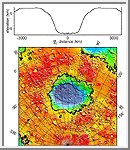 4. Hellas Basin
    a. Lowest pt. on Mars
    b. Opposite side of 
        Tharsis bulge
    c. Floor ~ 5.6 miles below rim
    d. Impact feature
B. Largest volcanoes in solar syst.
  1. 4 largest on Tharsis bulge
    a. OLYMPUS MONS
      i. >400 mile wide base (Texas)
     ii. Rises >15 miles above plain!
    iii. 2.5 x taller than Mt. Everest
    iv. Mauna Kea - 75 miles / 5.6 mi
     v. Its caldera - 50 miles wide!
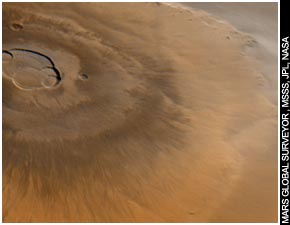 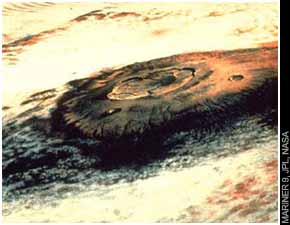 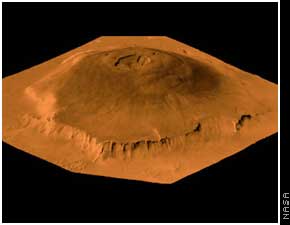 b. Other 3:  only 11 miles high!
  2. All shield volcanoes (no plate t.)
  3. Avg. 2.5 x higher than E or V - 
      lower gravity (38 % gE)
  4. No recent eruptions
C. Impact Cratering
  1. Dust erodes craters faster than Moon
  2. Ejecta indicates permafrost
  3. Surveyor:  Gullies indicate water
“Splosh”
Evidence of Water (?)
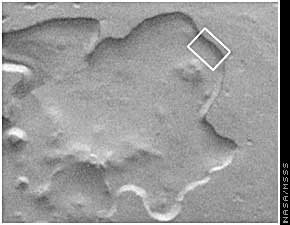 Recent Water (!) on Mars (‘06)(see next page for before/after)
D. VALLES MARINERIS: 
     The Martian “Grand Canyon”

  1. Formed by tectonic fractures that created the Tharsis bulge
    a. Not the same as plate tectonics
    b. Not formed by flowing water
  2. Stats:  2500 miles long;  75 miles across (max);  over 4 miles deep
  (Grand C.:  277 long; 12 wide; 1.2 deep)
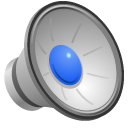 E. Evidence of Water

  1. Extensive runoff channels
    a. Southern highlands
    b. Ancient, dried-up river beds
    c. Atmosphere thicker; warmer 
  2. Outflow channels
    a. Remnants of catastr. flooding
    b. Equatorial region
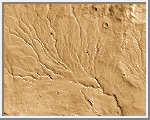 Rivers of Mars
c. More water/sec than Amazon
  d. Flash floods from South to North
  e. Teardrop-shaped “islands”   
      where flood hit craters, etc..
3. Past rivers, lakes, oceans?
4. Water now -permafrost & ice caps
  a. 4 bill. yrs. -water froze; rivers dried
  b. 3 bill. yrs. -volcanoes melted ice?
  c. Volcanoes stopped; water refroze
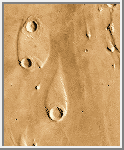 Ancient Ocean ?
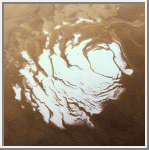 F. Polar Caps
  1. Mostly CO2 frost
  2. Seasonal cap
    a. Grows / shrinks thru year
    b. Larger at the South pole
    c. Thin:  ~ 1 m max. thickness
    d. Greatly affects atmosphere
        (30% pressure change)
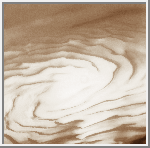 North cap
3. Residual cap
    a. Permanently frozen
    b. Smaller/brighter than seasonal
    c. North - larger, mostly water ice
    d. South - smaller residual cap
 (larger seasonal, CO2 cap, though)
G. The Martian Landers
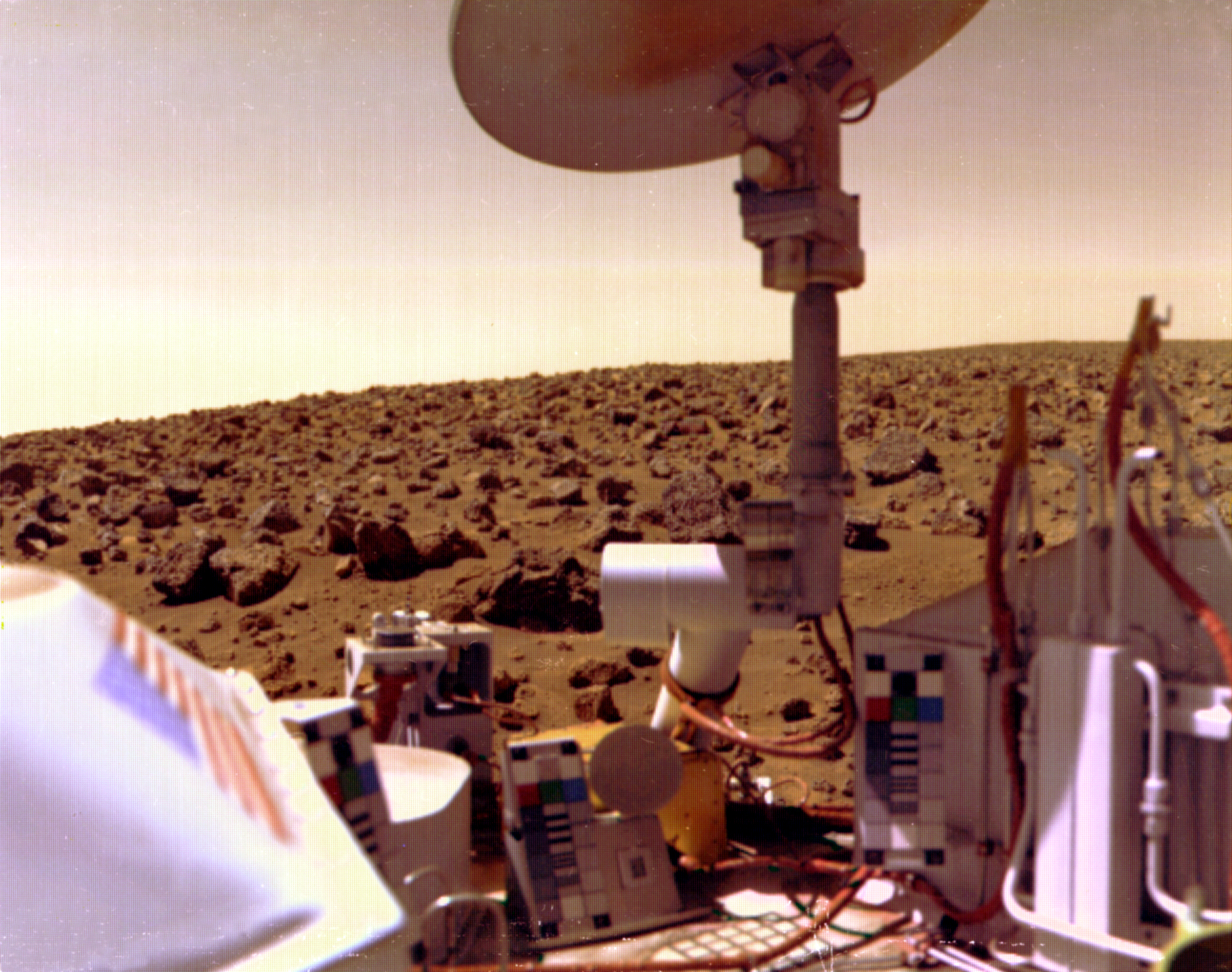 1. Viking I & II   (1976)
2. Viking II landed farther 
north in much rockier terrain


					
							3. Soil rich in iron- 						    iron oxide (rust)
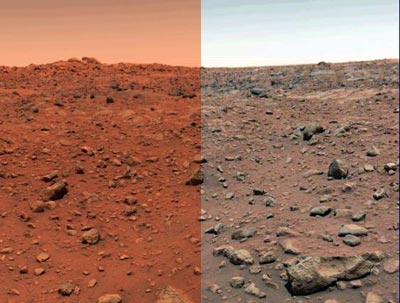 The Face on Mars:1970’s
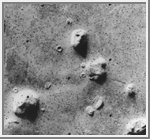 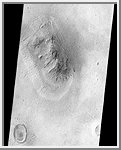 The Face on Mars: I990’s
Mars 1997 (Pathfinder)
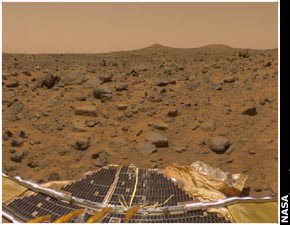 4. Mars Pathfinder (1997)


   



    a. Robot rover:  Sojourner
    b. Near mouth of outflow channel
    c. “Faster, Better, Cheaper”
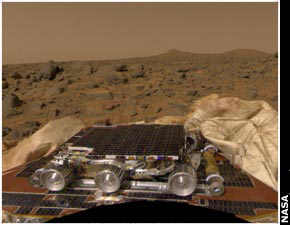 Spirit & Opportunity ‘04
Hole in One!
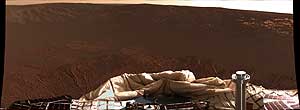 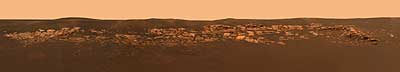 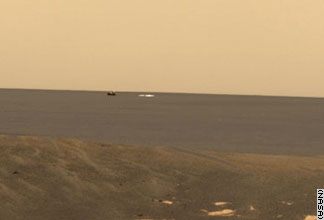 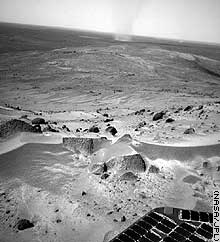 Victoria Crater
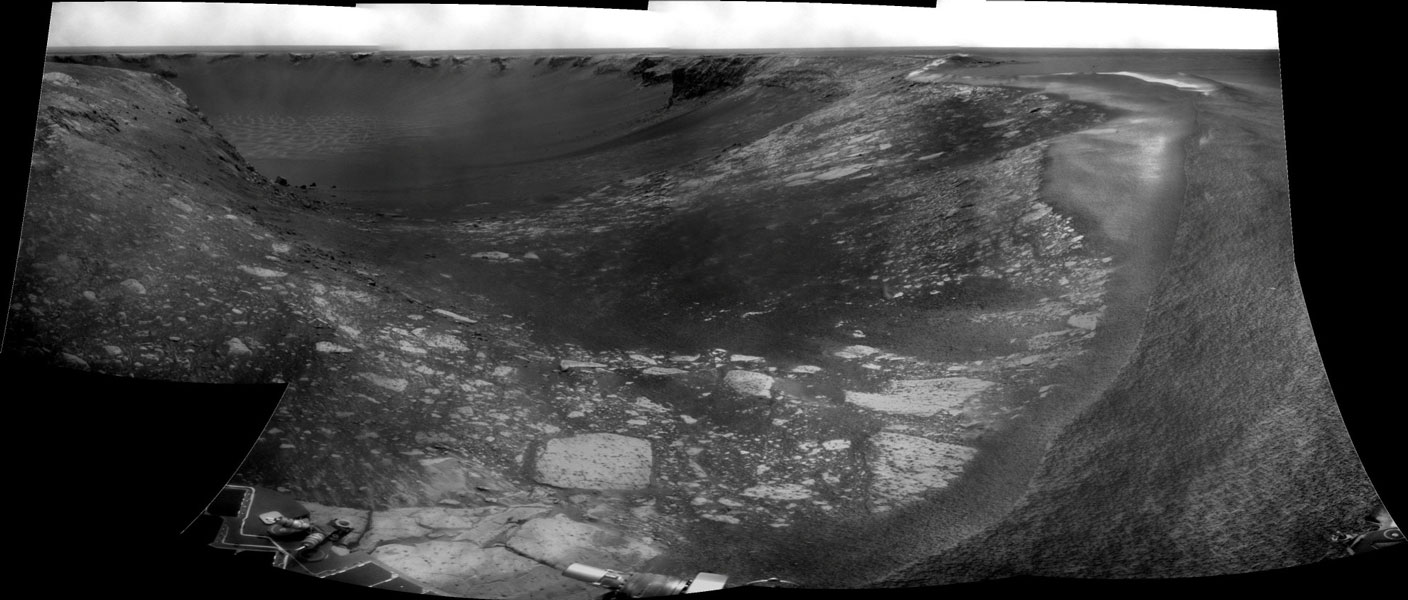 MRO ‘06
Play original through Quicktime
MARS Phoenix Lander - May ‘08
CURIOSITY (2012)
EDL – Entry, Descent, & Landing
http://www.space.com/16265-7-minutes-of-terror-curiosity-rover-s-risky-mars-landing-video.html
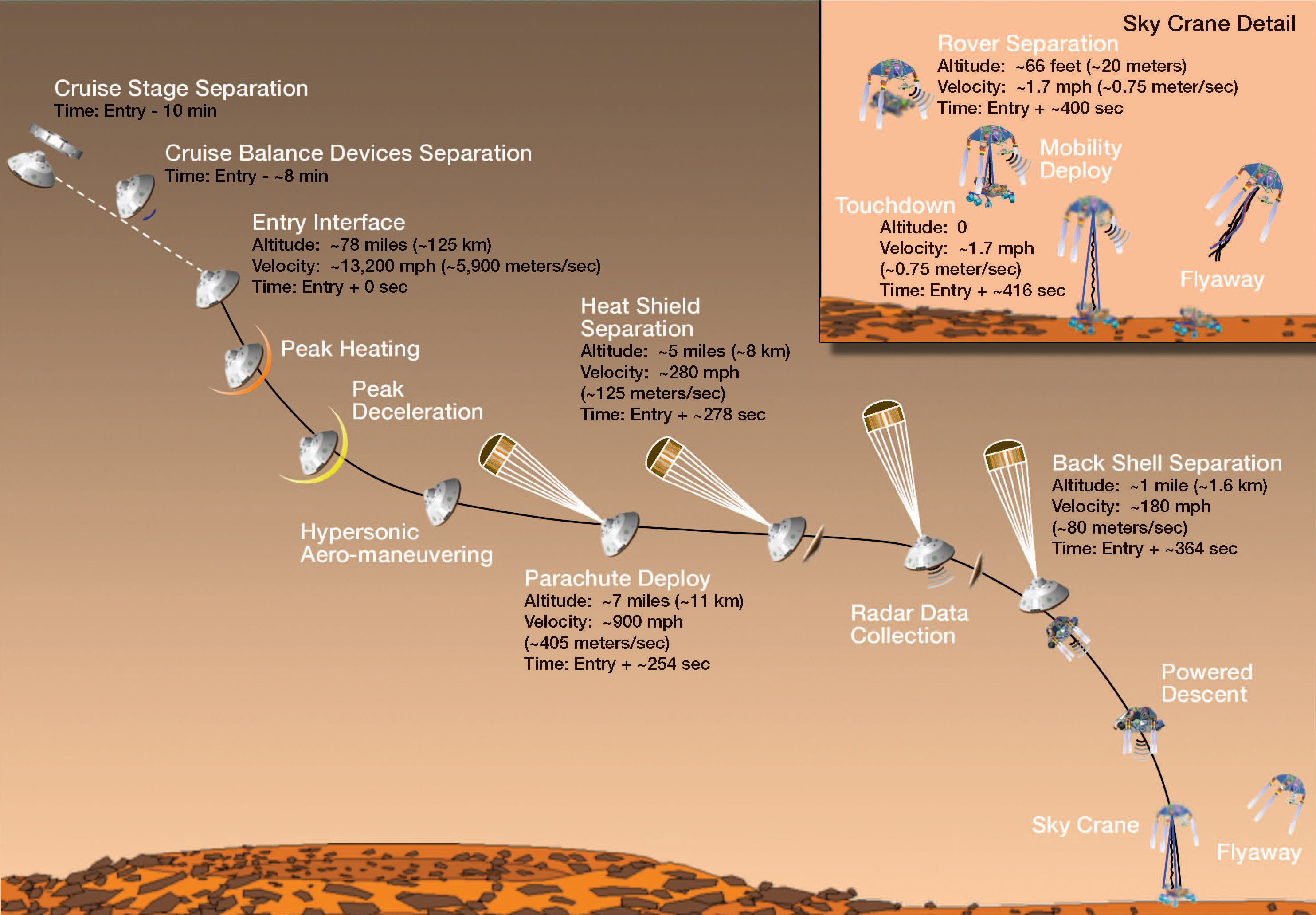 IV. Martian Atmosphere
A. Composition     1. Thin atmosphere
      a. 1/50th E’s pressure- sea level
      b. 95% CO2  c. Trace amounts of H2O
      d. 2008 Phoenix – Snow!
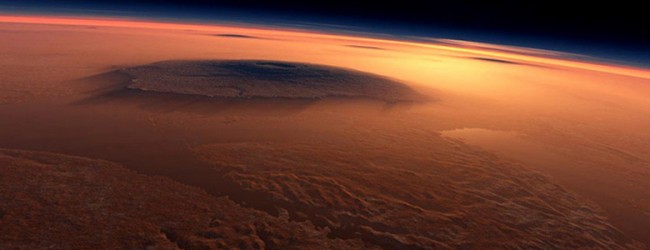 2. Surface temps
  a. Avg. temp 122o F cooler than E 
  b. Temps may drop 200o at night
  c. High: 81o F  (noon, summer..) 
  d. Low temps produce canyon fog
3. Seasonal changes:  Planet-wide dust storms during Southern summer months
B. Evolution of Atmosphere
1. Thick atm. 4 billion yrs. ago (comfortable temps, blue sky, rain)
  2. Disappeared over next bill. yrs  
    a. CO2 dissolved into lakes/rocks
    b. Greenhouse diminished- cooler
    c. Water froze out of atm. - cooler
    d. Enough ice now to flood planet
V. Moons of Mars  (Sec 5.9)
A. 2 small moons- Phobos/Deimos
  B. Discov. in 1877 by Asaph Hall
  C. Close, tidally-locked, nearly circular orbits
      around the equator
  D. Captured asteroids
    1.Irregular shape/heavily cratered
    2. Phobos larger; has crater Stickney
    3. Very dark (6% reflective)
    4. Low density  (2000 kg/m3)
Phobos
Phobos ‘06
Martian meteorite